Figure 5 - Arial
a
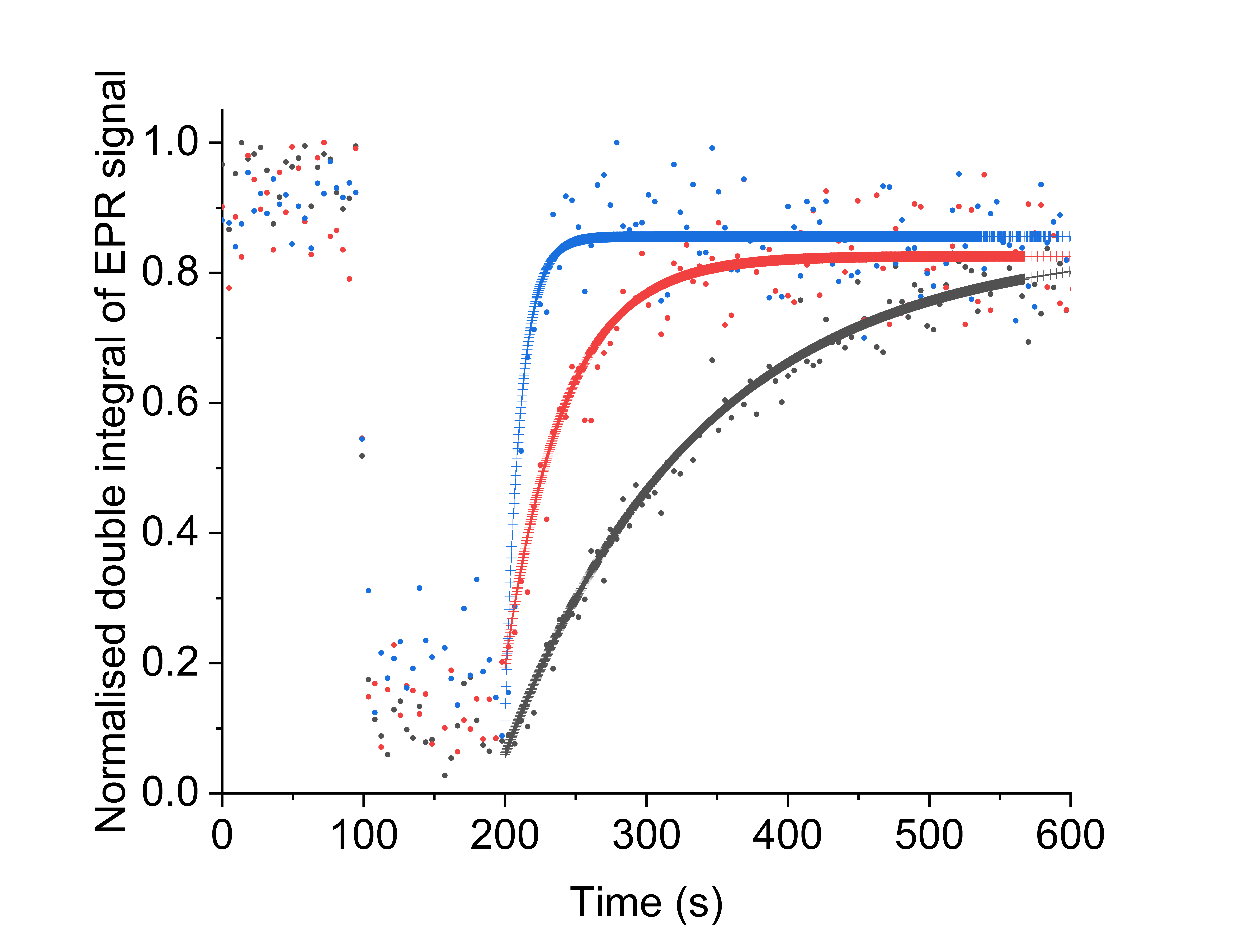 + 0.6 V
+ 1.1 V
OCP
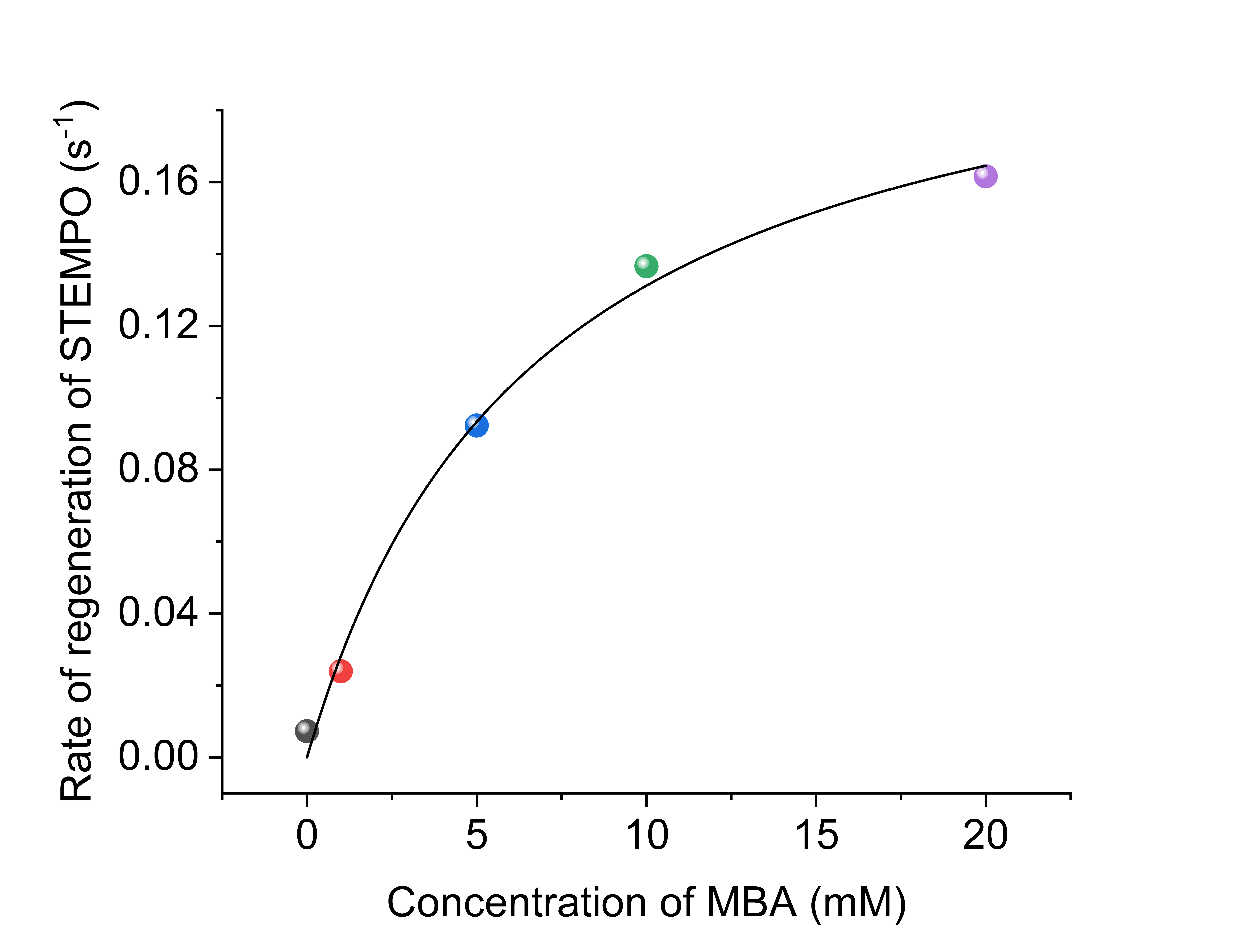 b
[Speaker Notes: Figure 5. Generation of EPR-active STEMPO• under open circuit potential (OCP) in absence and presence of MBA. A) Double integral of EPR spectra showing regeneration of STEMPO• in the absence of substrate (black dots), and in presence of substrate with 1 mM (red dots) and 5 mM (blue dots) MBA after application of two consecutive potential steps; + 0.6 V vs SHE and + 1.1 V vs SHE for 100 s each. B ) Rates of regeneration of radicals as a function of substrate concentration (14, 92, 137, and 162 µM s-1 for 1, 5, 10 and 20 mM MBA, respectively) as deduced from 1st order relaxation fit of the variation of concentration of STEMPO• over time quantified from EPR data.
 Any chance to have some error bars on fig B?]